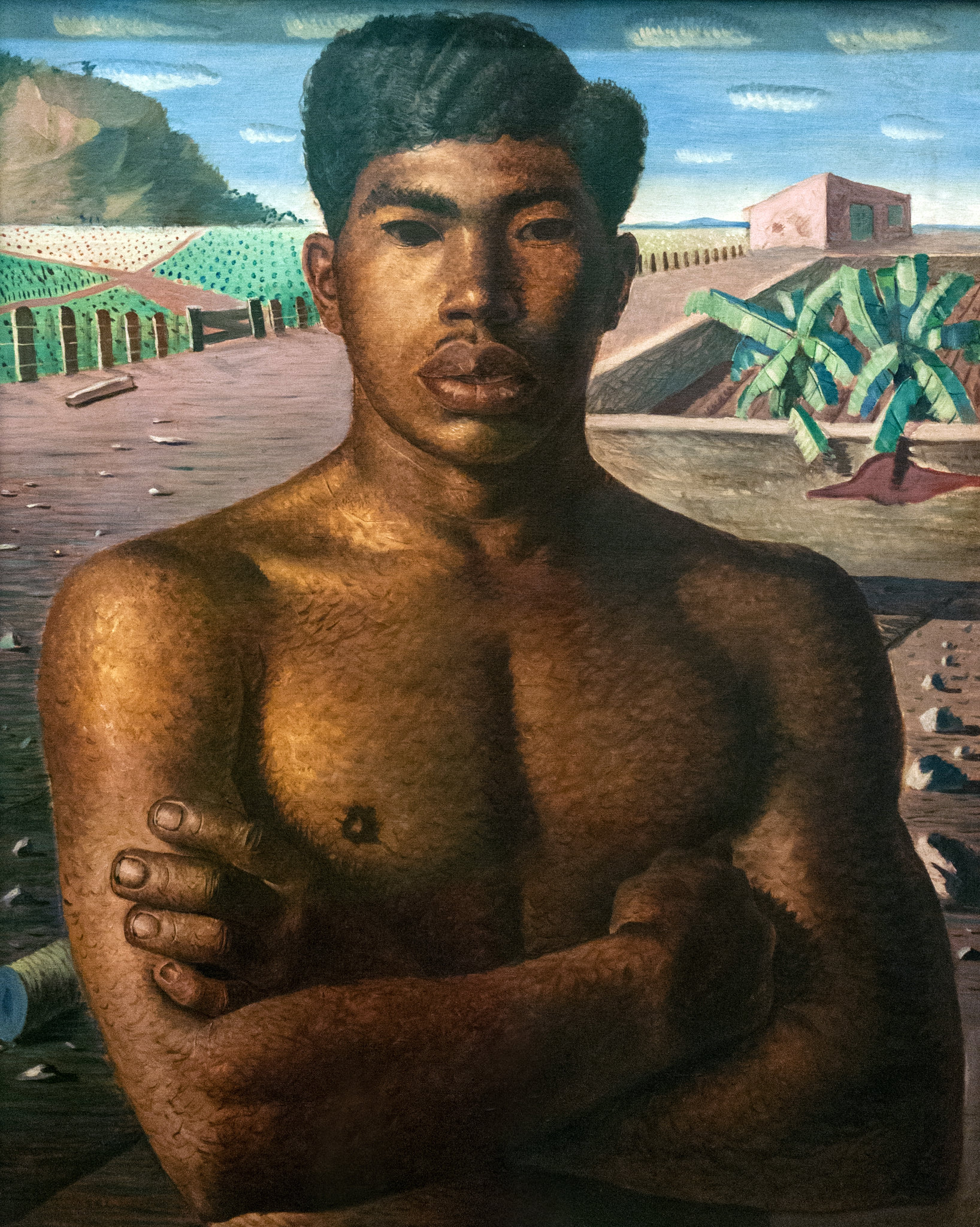 Mestiço 1934  Candido Portinari
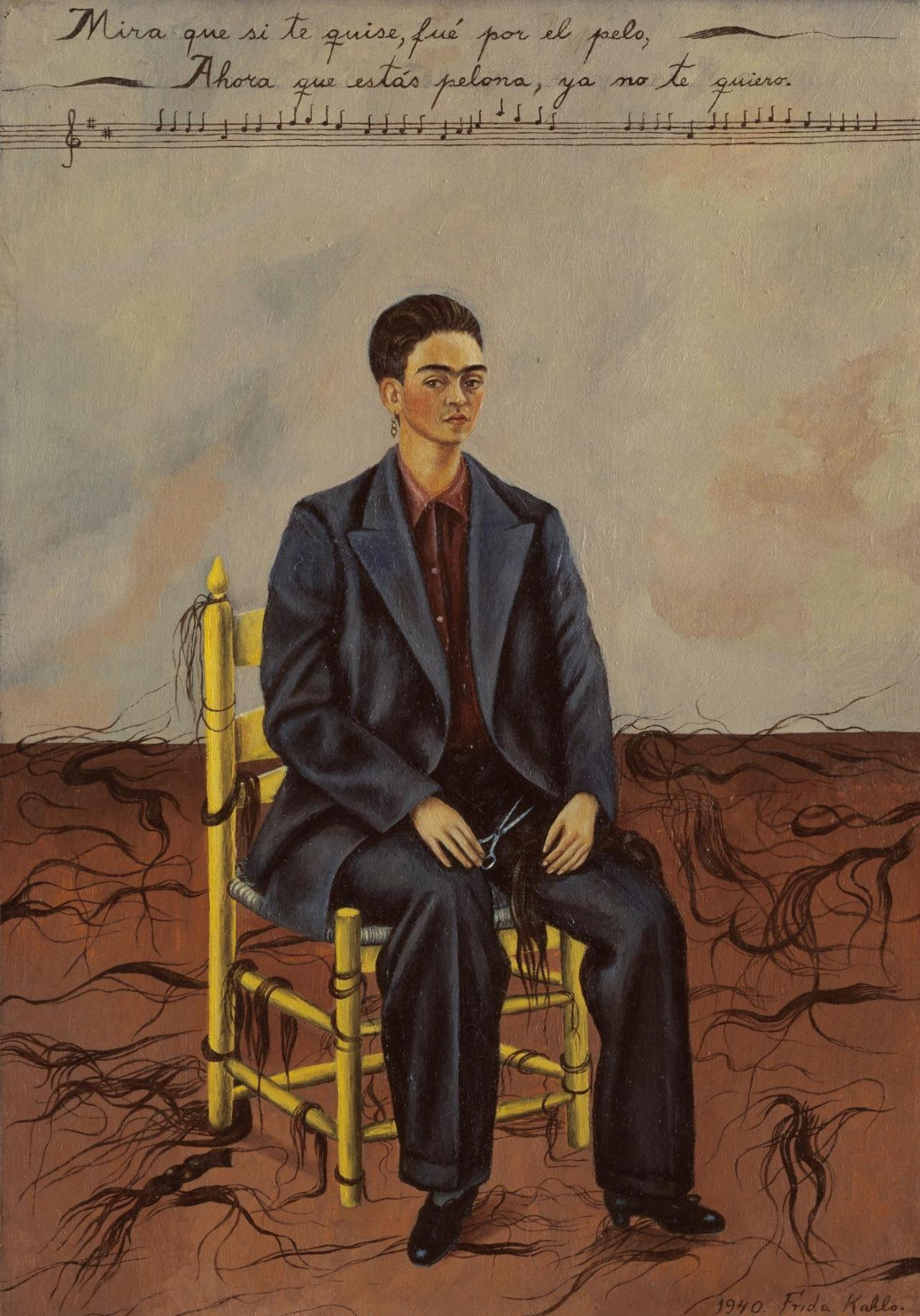 Pelona
 (Frida Kahlo. Self Portrait with Cropped Hair.1940 - MoMA)
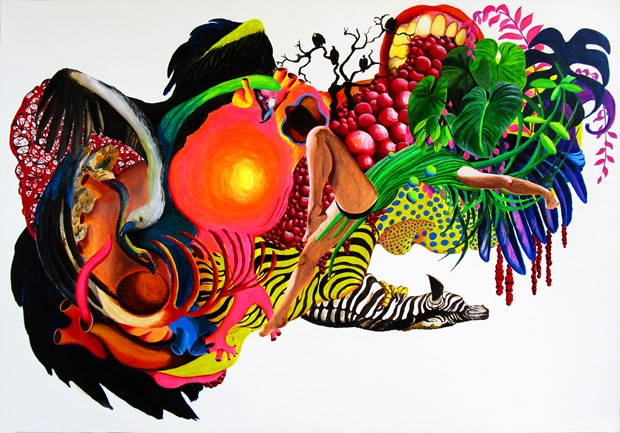 Karin Janssen / 
www.karinjanssen.com
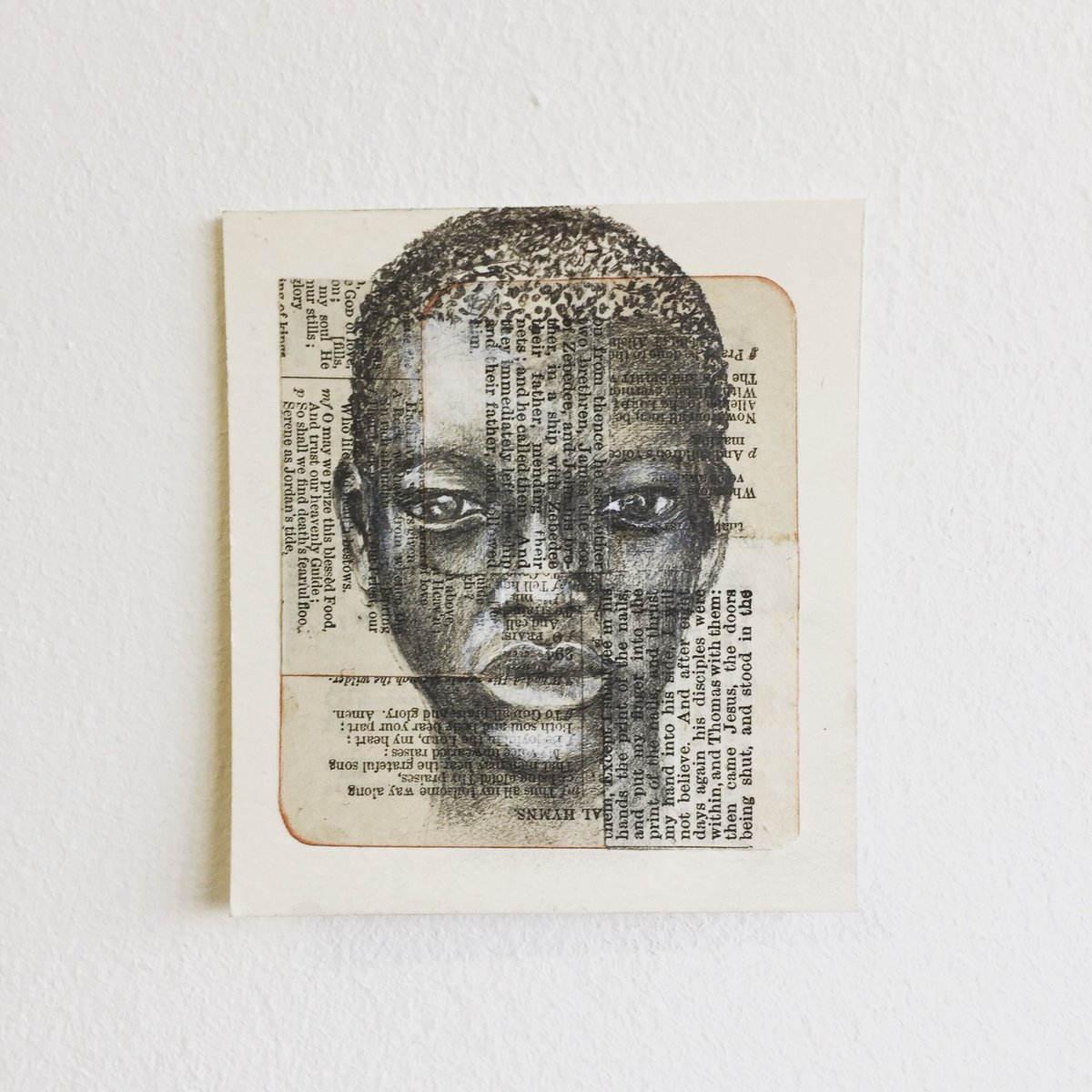 Joyce Treasure 
Multidisciplinary Artist 
https://joycetreasure.co.uk
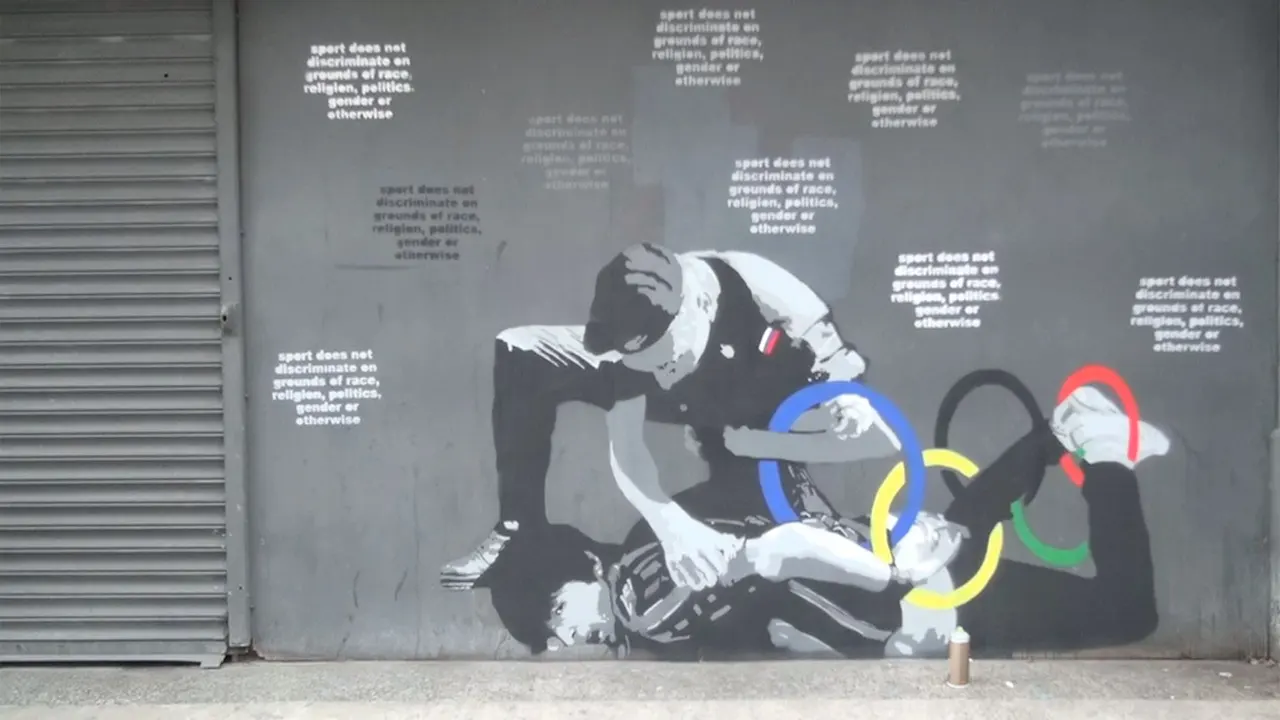 Ida4 ( Chris Fleming) 
https://www.theguardian.com/world/video/2014/feb/07/sochi-winter-olympics-street-art-protest-russia-anti-gay-laws-video
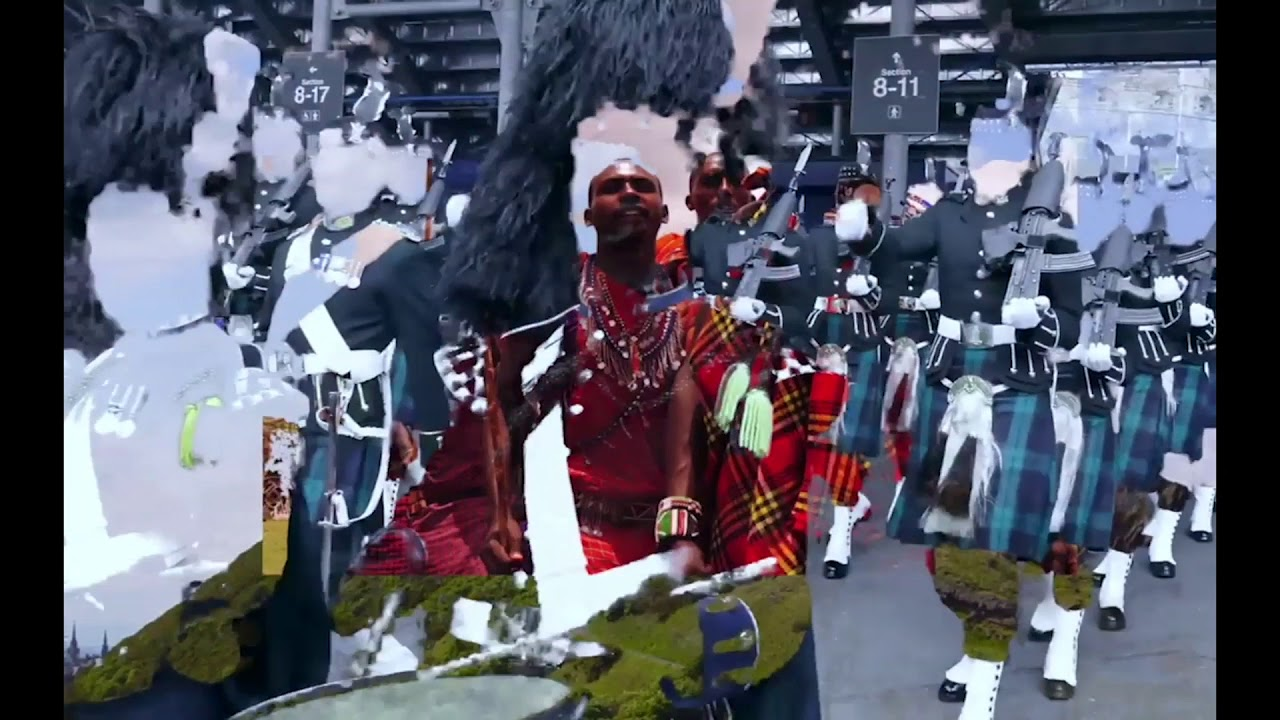 Natasha Thembiso Ruwona
 
“What is it we choose to remember about the past and what is it we will choose to forget?
Saidiya Hartman
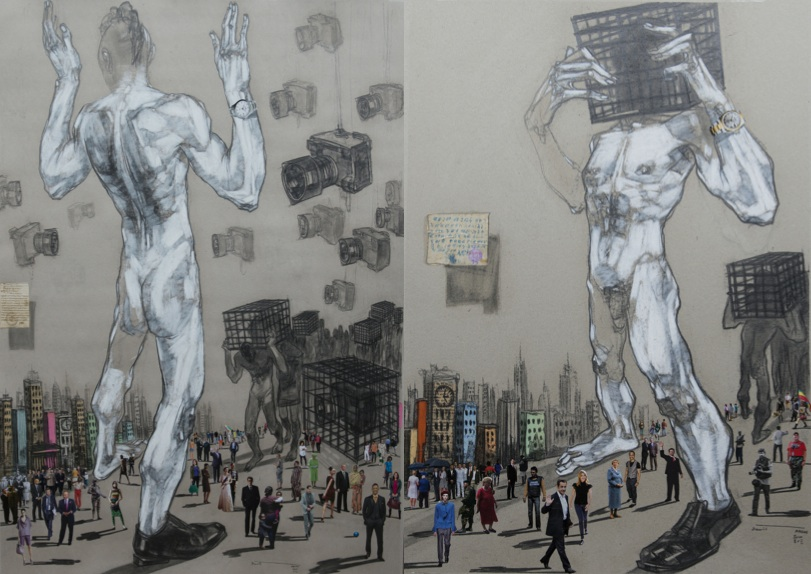 Mutual Identity by Dawit Abebe
Kristin Hjellegjerde Gallery
https://kristinhjellegjerde.com/
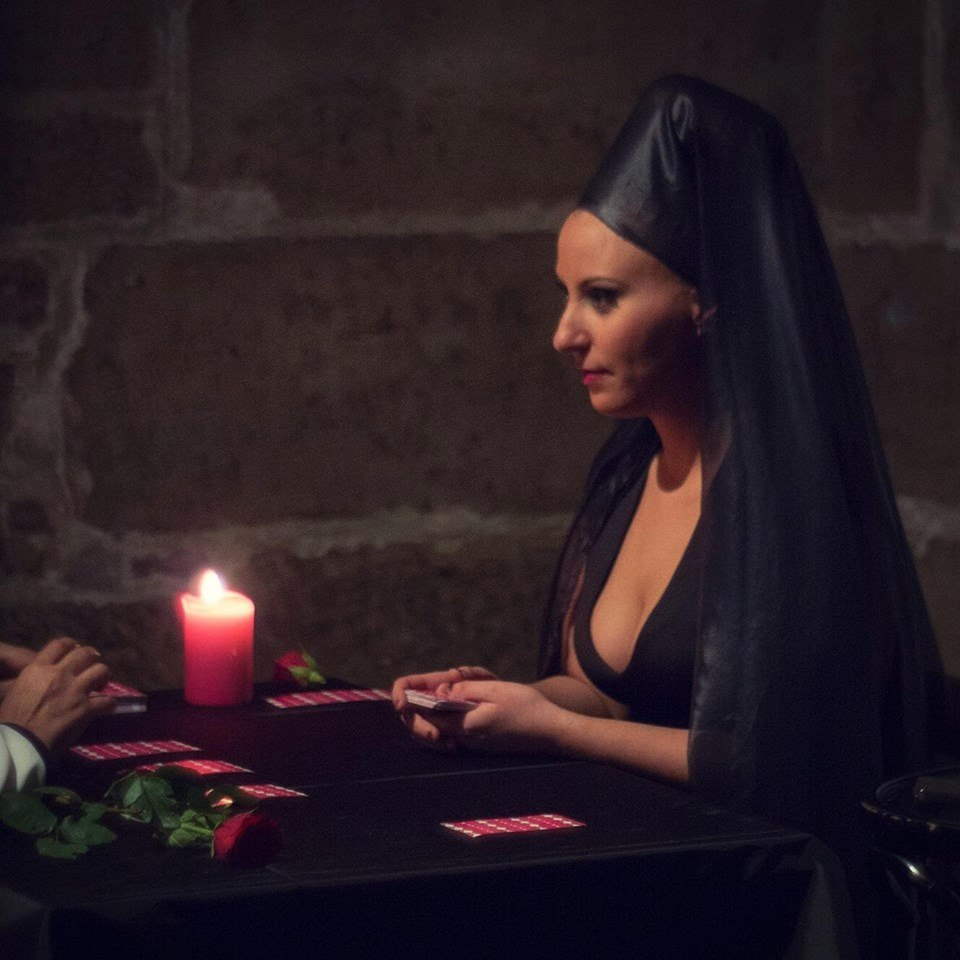 Sarah El Hamed
French-Algerian artist, performer, producer, curator 
sarah-elhamed.com